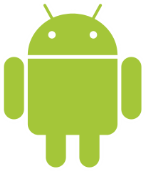 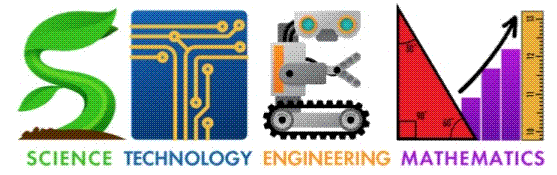 Programovanie STEM projektovv prostredí MIT App Inventor 2
Ľubomír Šnajder – Ján Guniš
Klub učiteľov informatiky, ÚINF PF UPJŠ v Košiciach, 11. 2. 2016
Osnova
STEM (Science, Technology, Engineering, Math)
STEM úlohy v súťaži PALMA junior
STEM projekty naprogramované v prostredí AI2
Krokomer/drepomer
Data logger údajov z dopravy
Sprievodca exponátmi SteelParku
Sada audio-aplikácií
...
Diskusia
STEM
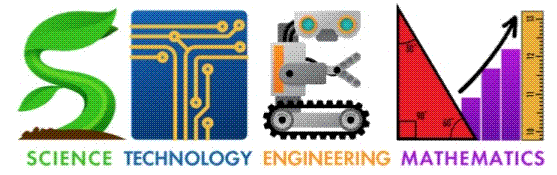 Akronym zrozumiteľný, viacero interpretácii
STEM vzdelávanie, STEM pracovná sila
„STEM education is an interdisciplinary approach to learning where rigorous academic concepts are coupled with real-world lessons as students apply science, technology, engineering, and mathematics in contexts that make connections between school, community, work, and the global enterprise enabling the development of STEM literacy and with it the ability to compete in the new economy.“ (Tsupros, 2009)
STEM Integration in K-12 Education (video, 3:30) https://youtu.be/AlPJ48simtE
PALMA junior (1)
Programovanie, ALgoritmy, MAtematika
súťaž v programovaní v jazykoch Imagine Logo a Python,
dvojčlenné tímy žiakov alebo jednotlivci,
každý ročník tri on-line školské kolá a jedno finálové kolo,
úlohy
zasadené do „reálneho“ kontextu - čítanie s porozumením,
koncepty informatiky,
presah aj do iných oblastí, 
http://di.ics.upjs.sk/palmaj/
PALMA junior (2)
Úloha o tom ako bezpečne cúvať
naprogramovať časť elektronického systému v aute,
vstupné dáta – cúvaci senzor -> čas odrazu signálu,
výstup – ktorá kontrolka sa má rozsvietiť,
http://di.ics.upjs.sk/palmaj/zadania/2014_2015/1/riesenia_komentare/uloha2
PALMA junior (3)
Úloha o opakovanom meraní 
problém – zistiť hmotnosť jedného hárku papiera veľkosti A4,
naprogramovať aplikáciu pre spracovanie výsledkov viacnásobného váženia niekoľkých hárkov papiera,
zohľadniť chyby merania, viacnásobné meranie, vylúčenie extrémnych hodnôt
http://di.ics.upjs.sk/palmaj/zadania/2013_2014/3/riesenia_komentare/uloha3.htm
PALMA junior (4)
Úloha o tom ako sa programuje vysávač
naprogramovať robotický vysávač – pohyb, otáčanie, senzory dotyku,
efektívnosť vysávania (pokrytie plochy), úplnosť vysávania,
http://di.ics.upjs.sk/palmaj/zadania/2007_2008/4/riesenia_komentare/3.htm
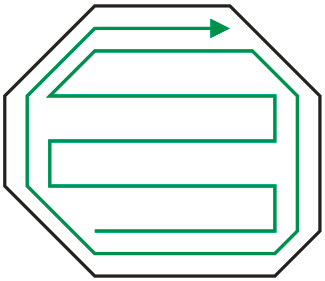 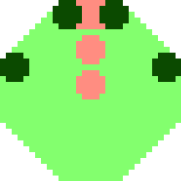 PALMA junior (5)
Úloha o šetrnom vykurovaní
nájsť najefektívnejší spôsob vykurovania,
vstup: zdroj-vstupné náklady, typ paliva => rôzna cena, rôzne predajné jednotky, rôzne množstvá energie, rôzne účinné kotle,
výstup: najefektívnejší spôsob vykurovania
http://di.ics.upjs.sk/palmaj/zadania/2012_2013/1/riesenia_komentare/uloha6.htm
PALMA junior (6)
Úloha o elektronizácii štátnej správy v Korytnačkove
naprogramovať systém pre poradovélístky na úradoch štátnej správy,
rôzne úrady, viaceré priehradky, poradie vybavovania zákazníkov,
http://di.ics.upjs.sk/palmaj/zadania/2014_2015/4/riesenia_komentare/uloha3.html
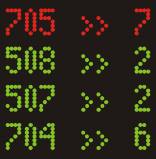 Prostredie MIT App Inventor 2
Čo potrebujeme na vytváranie mobilných aplikácií v AI2:
počítač so štandardným operačným systémom (Windows, Ubuntu, Debian, Mac OS) s webovým prehliadačom,
zriadený Google účet na prihlásenie sa do cloudového vývojového prostredia AI2 http://ai2.appinventor.mit.edu/,
mobilné zariadenie s nainštalovanou čítačkou QR-kódov a povolením inštalovať tzv. non-market aplikácie, 
na vývojovom počítači môže byť nainštalovaný emulátor - program aiStarter,
ak je vývojový počítač a mobilné zariadenie v jednej wifi sieti, môže sa na mobilnom zariadení nainštalovať program na rýchly vývoj a testovanie aplikácie MIT AI2 Companion.
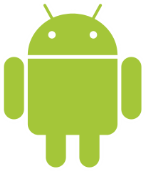 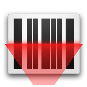 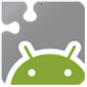 Vývojové prostredie AI2 (Designer)
prostredie umožňuje vytvárať a spravovať zdroj. súbory (*.aia), kompilovať a zbaliť ich do distribučného formátu (*.apk),
používateľ. rozhranie aplikácie navrhujeme v module Designer.
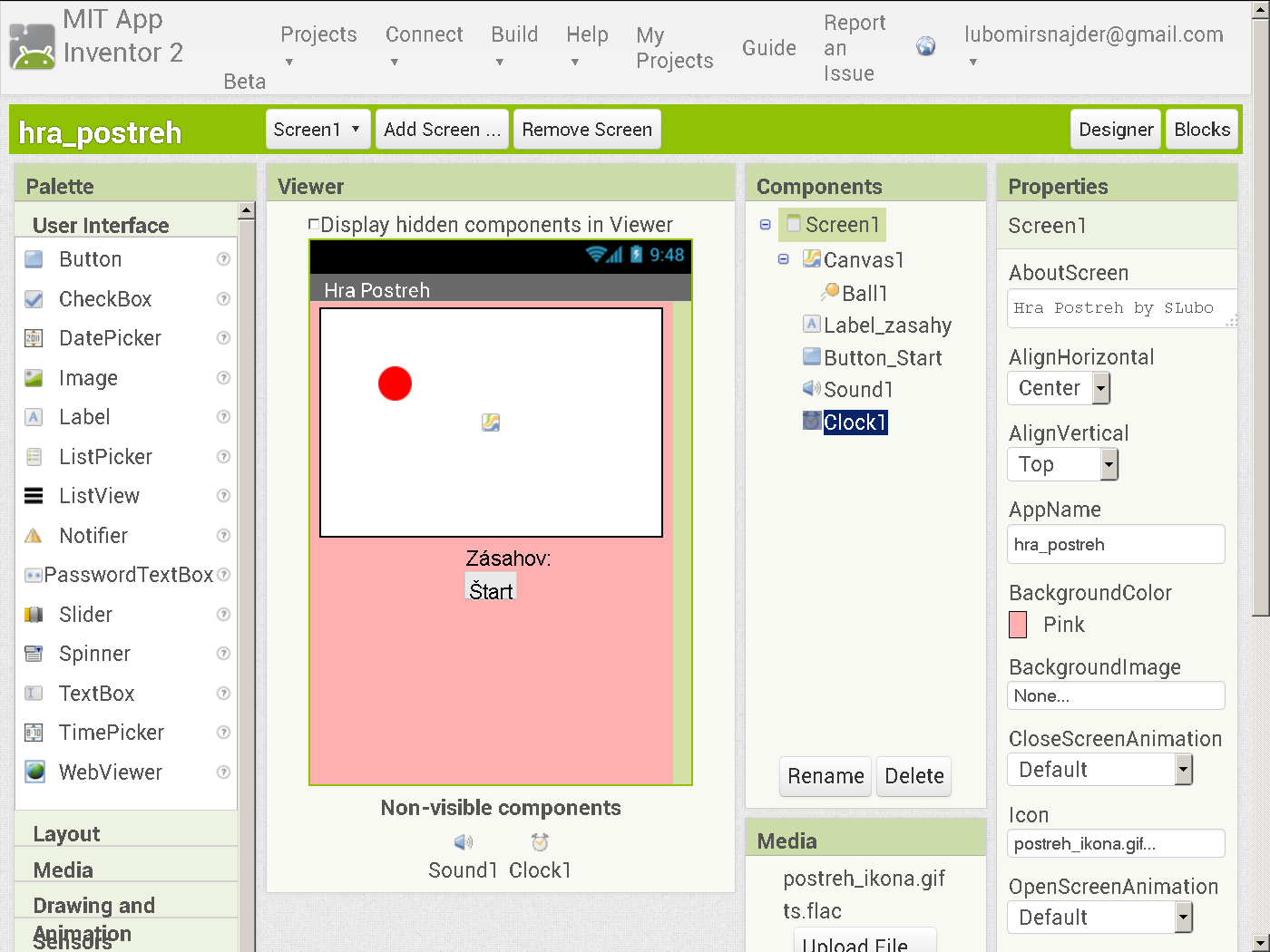 Vývojové prostredie AI2 (Blocks)
Programový kód aplikácie vytvárame v module Blocks.
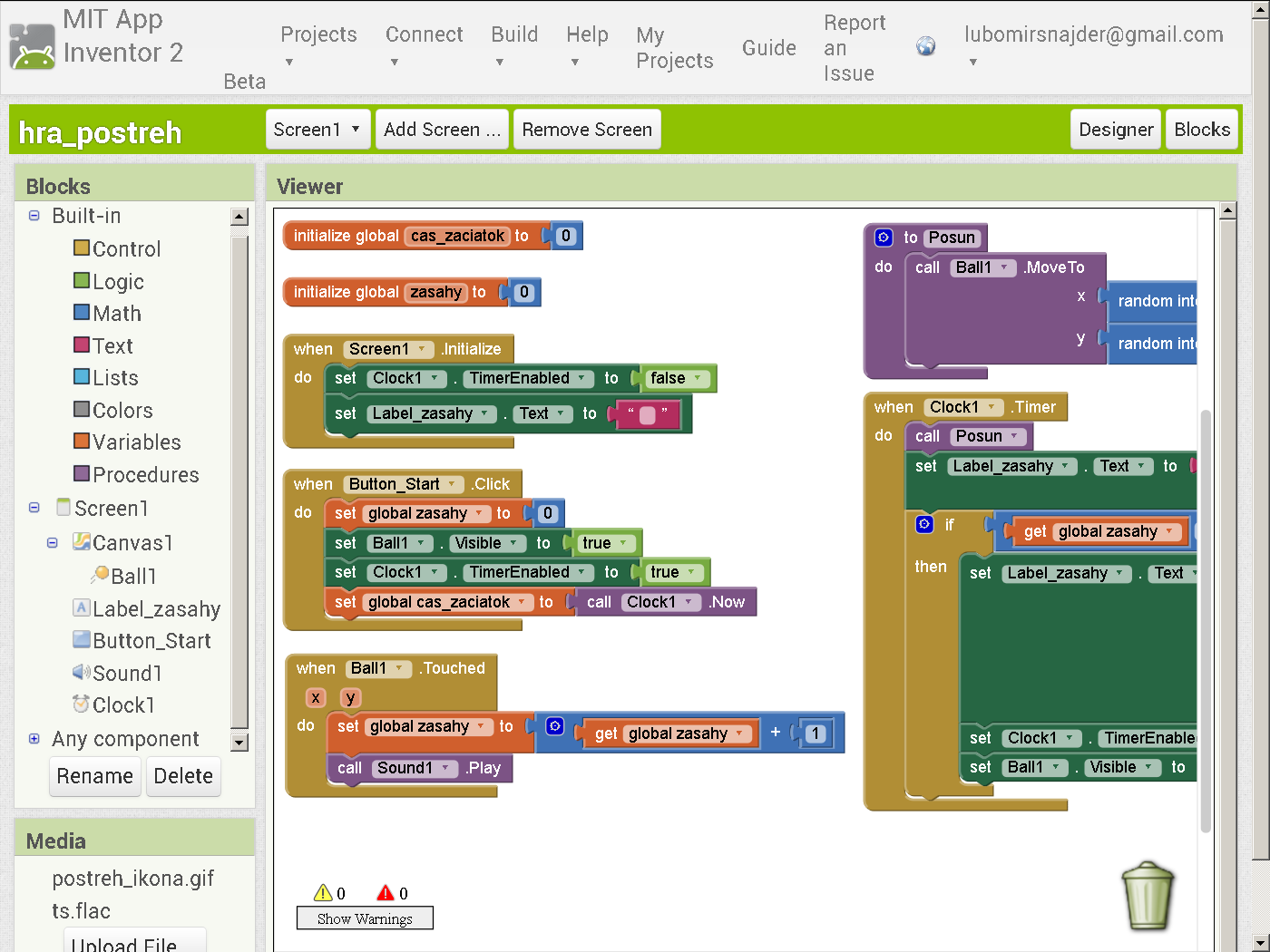 Špecifické možnosti AI2
dotyková obrazovka,
prehrávanie a záznam zvuku/videa/fotografii,
senzory zrýchlenia, orientácie, polohy (GPS),
rozpoznávanie a syntézu reči,
bluetooth spojenie,
NFC spojenie,
skener čiarových kódov,
prijímanie/odosielanie SMS správ, uskutočnenie telefon. hovorov,
komunikáciu na Twitteri,
ukladanie/načítanie údajov na/z mob. zariadenia, resp. z webu, 
ovládanie robotických modelov Lego Mindstorms NXT,
spustenie ďalších aplikácií, atď.
Krokomer – otázky
Ako sa líšia hodnoty rôznych senzorov mobilného zariadenia v rovnakých situáciách?
Ako sa menia zložky zrýchlenia merané senzorom počas chôdze? Ako sa líšia ich hodnoty pre rôzne typy chôdze a rôznych ľudí? Ktorú zo zložiek zrýchlenia budeme brať do úvahy?
Na aké miesto a akú pozíciu by sme mali upevniť mobilné zariadenie na ľudské telo aby sme získali čo najpresnejšie hodnoty z mobilnej aplikácie pre zmeranie počtu krokov?
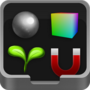 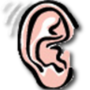 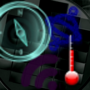 Krokomer – otázky (2)
Ktorý algoritmus by sme mali používať na výpočet prejdených krokov? Budeme vypočítavať kroky okamžite, alebo zo zaznamenaných hodnôt?
Aké ďalšie funkcionality by mala mať mobilná aplikácia?
Ktoré ďalšie užitočné aplikácie môžu byť odvodené z aplikácie krokomer?
Krokomer – postup
Určenie ktoré senzory na našom mobilnom zariadení reagujú na zmenu rýchlosti pohybu (pokus-omyl: víťazom je senzor zrýchlenia)
Programovanie mobilnej aplikácie v AI2 pre zobraze-nie okamžitej hodnoty senzora zrýchlenia (z-zložka)
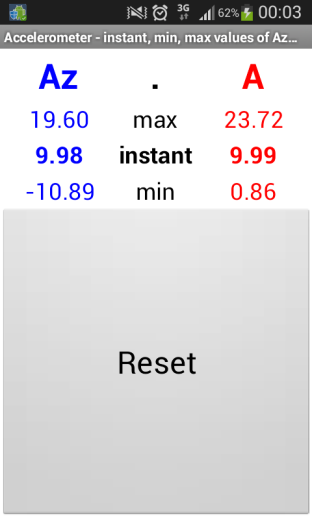 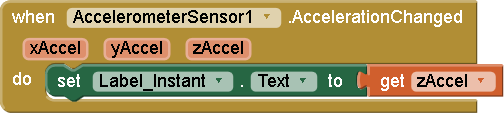 Krokomer – postup (2)
Experimentovanie s našou a inými hotovými aplikáciami počas chôdze (skoro periodický priebeh hodnôt senzora zrýchlenia). Počet krokov = počet prechodov cez stanovenú prahovú hodnotu.
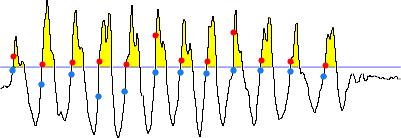 Krokomer – postup (3)
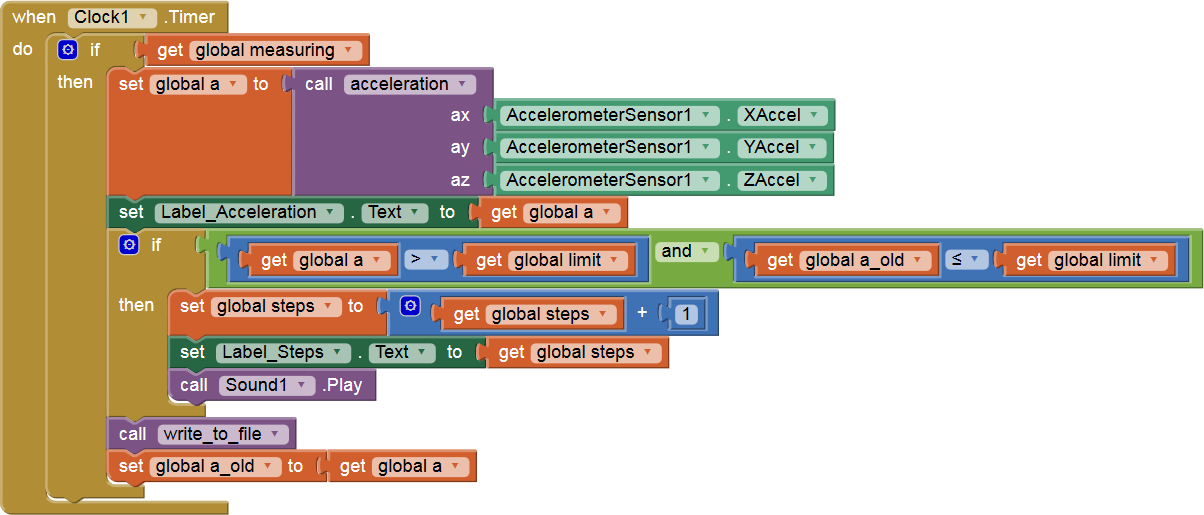 Krokomer – postup (4)
Pridanie ďalších funkcionalít:
nastavenie prahu citlivosti krokomera
nahrávanie (a zobrazenie) nameraných dát do textového súboru
nastavenie oneskorenia pred meraním 




http://ai2.appinventor.mit.edu/?galleryId=6283550952259584
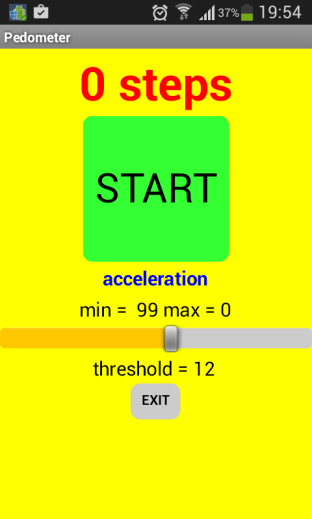 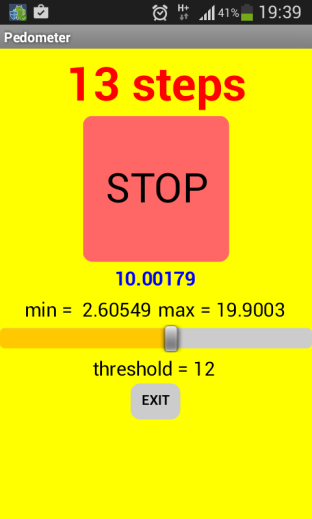 Krokomer – odvodené projekty
Tvorba ďalších projektov odvodených od krokomera:
počítadlo drepov
určovanie tempa pre vybrané cvičenia („tempomat“)
diagnostikovanie patologického trasu a krívania
Data logger - doprava v meste (1)
motivácia
reálne, originálne dáta (tab. kalkulátor),
mobilné zariadenia, GPS modul …
dáta sa priamo ukladajúv elektronickej podobe (elektronický formulár),
výskumný problém
doprava v meste – hustota dopravy
typický STEM projekt 
Programátorský problém – vytvoriť mobilnú aplikáciu
Vedecký problém – štatistické spracovanie dát,
Data logger - doprava v meste (2)
Analýza problému
Aké typy dát budeme zaznamenávať a ako?
Ktoré dáta vieme získať automaticky a ktoré sú výsledkom rozhodnutia výskumníka?
V akom formáte zaznamenávať dáta?
Kde budeme dáta ukladať?
Akú funkcionalitu by mala aplikácia mať?
Aké vývojové prostredie použijeme? (rozhodnutie AI2)
Ktoré z predchádzajúcich rozhodnutí vieme implementovať? Ako modifikovať tie, ktoré implementovať nevieme?
Data logger - doprava v meste (3)
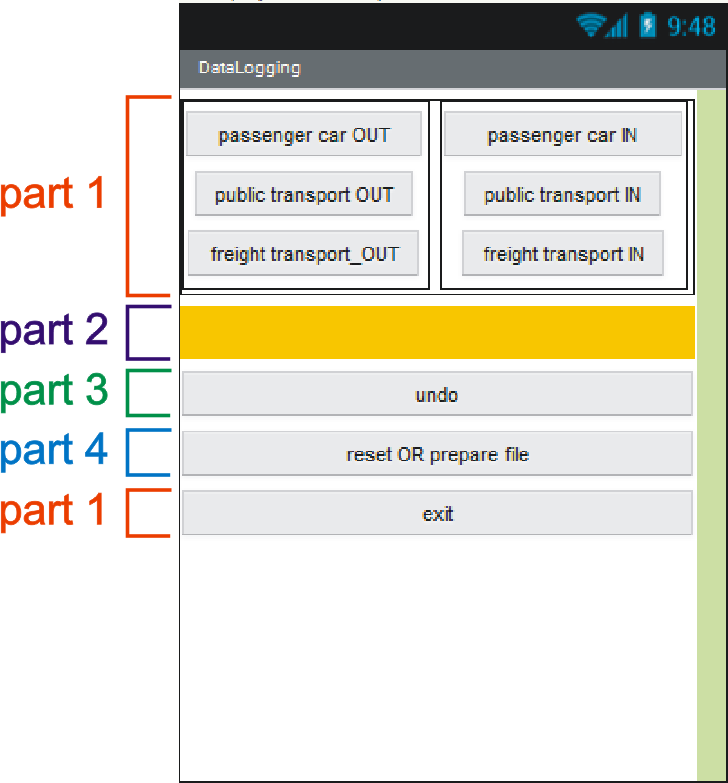 Možné odpovede





Programovacie prostredie MIT App Inventor 2
Dáta ukladáme do lokálneho CSV súboru
Data logger - doprava v meste (4)
Časť programu
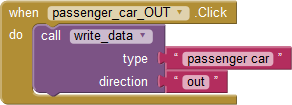 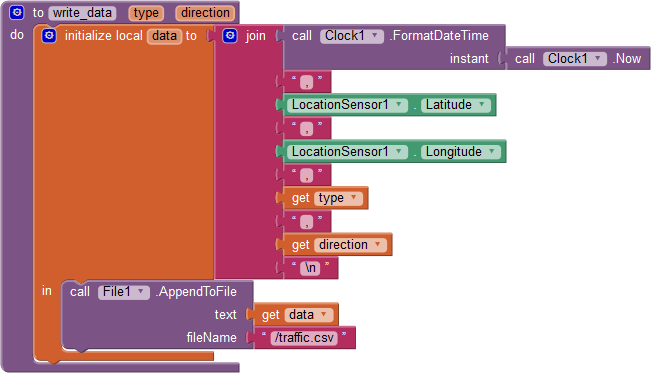 Data logger - doprava v meste (5)
Programovanie je krásne – pretože každý produkt môže byť základom pre vylepšovanie
Problém 1: Nemáme spätnú väzbu že sme tlačidlo stlačili
riešenie: krátka vibrácia
Problém 2: Ktoré tlačidlo sme stlačili?
riešenie: Zobraziť zaznamenávané dáta v nejakom popisku.
Ďalšie problémy: krok späť, reset dátového súboru, ako spojiť dáta od iných pozorovateľov?
…
Diskusia
Aké sú skúsenosti so STEM vyučovaním na ZŠ, SŠ, VŠ (príprave budúcich učiteľov)?
Aké máte programovateľné zariadenia so senzormi?
Aký používate (poznáte) programy na modelovanie, simuláciu, záznam, spracovanie a vyhodnotenie dát?
Ako spolupracujú učitelia M, F, I, B, Ch, G na vašej škole?
Uveďte námety na STEM projekty
Aké máte skúsenosti so STEAM vo vyučovaní (https://scratch.mit.edu/studios/274071/)?
Contacts
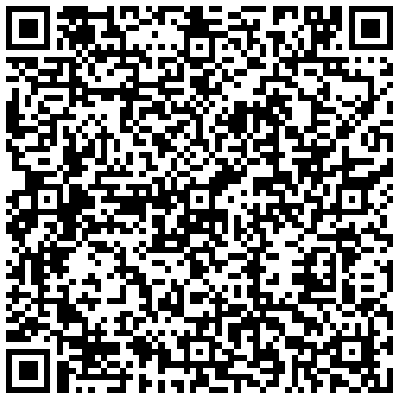 RNDr. Ľubomír ŠNAJDER, PhD. lubomir.snajder@upjs.sk 
PaedDr. Ján Guniš, PhD.jan.gunis@upjs.sk 
Pavol Jozef Šafárik University in KošiceFaculty of ScienceInstitute of Computer SciencePark Angelinum 9, 041 54 KošicePhone (office):  00421 55 234 2539GPS: 48.728888 N, 21.248232 E